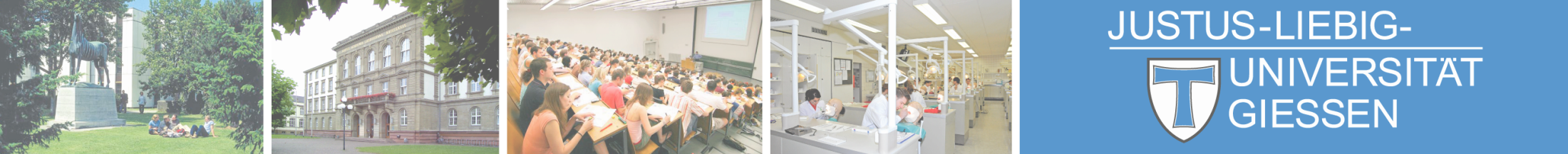 Willkommen imZentrum für ZMK
Kursraum Vorklinik
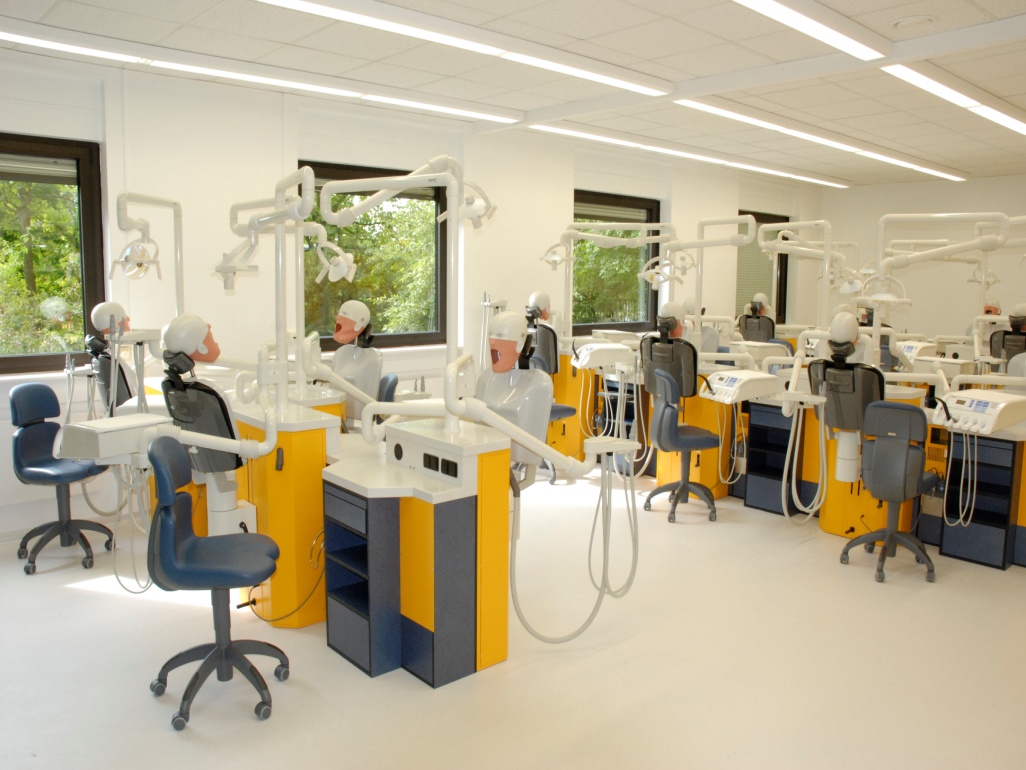 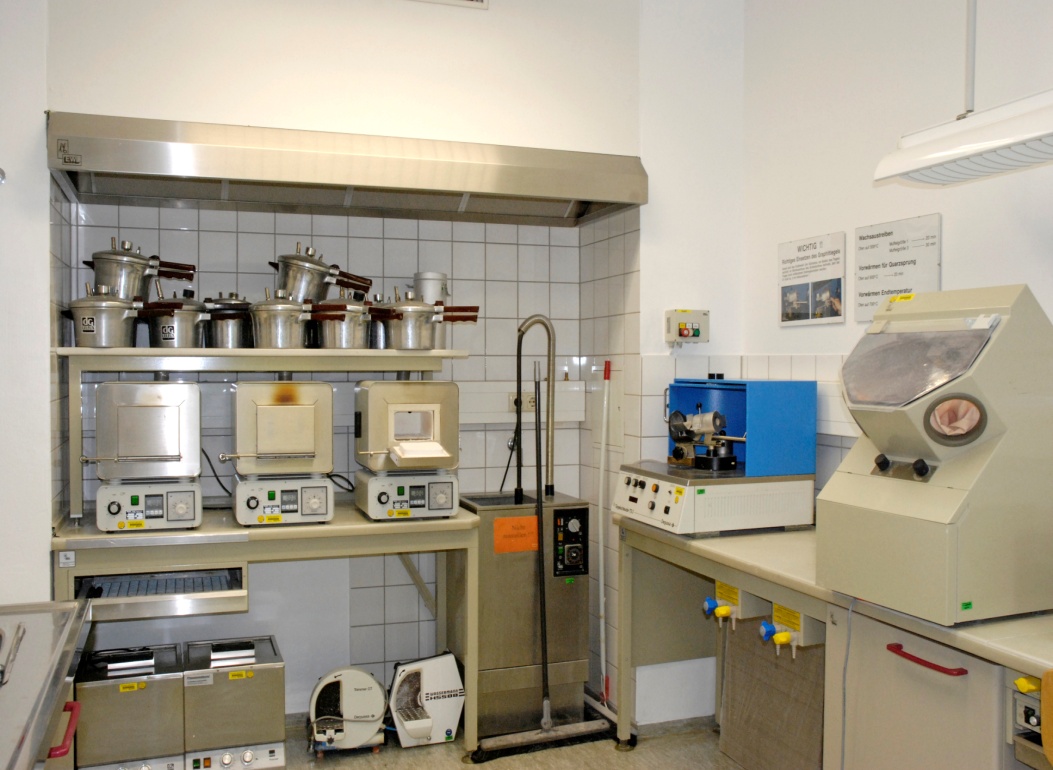 Neuer Phantomraum mit Labor,
  EG Zahnklinik
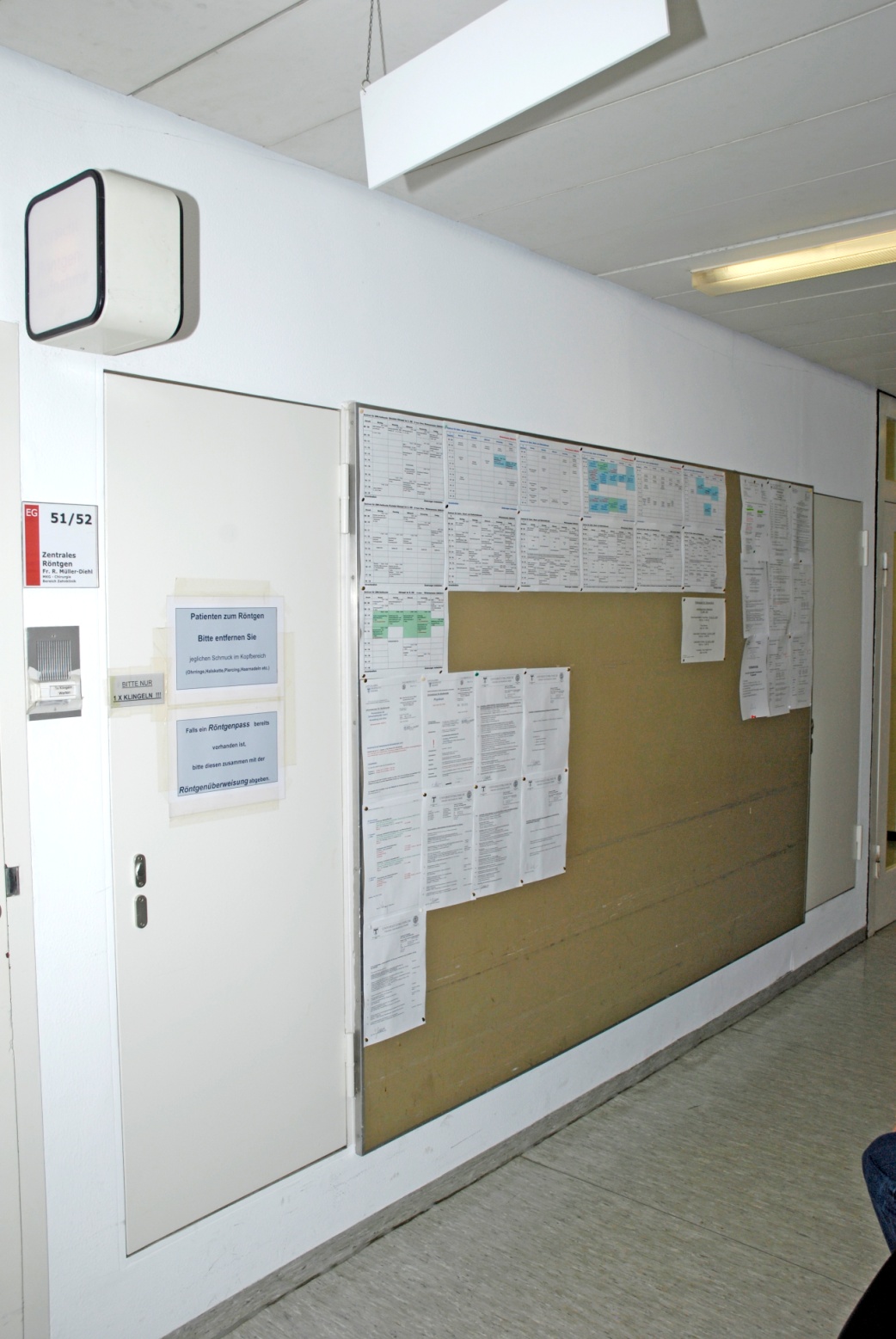 Schwarzes Brett für Studierende, EG Zahnklinik
Struktur Zentrum für Zahn-,Mund- und Kieferheilkunde
6. OG:  Poliklinik für Kinderzahnheilkunde, Hörsaal 6. OG
5. OG:  Poliklinik für Parodontologie
4. OG:  Poliklinik für Zahnerhaltungskunde und Präventive             Zahnheilkunde; Bereich Endodontie
3. OG:  kl. + gr. Hörsaal, Bibliothek, Studentensekretariat
2. OG:  Poliklinik für Zahnärztliche Prothetik
1. OG:  Poliklinik für Kieferorthopädie
EG:    Poliklinik für MKG (Oralchirurgie), Kursraum Vorklinik
UG:	 Aufenthaltsbereich/PC-Raum: Studierende, Depot
Vorlesungssäle Zentrum für ZMK
Großer Hörsaal (3. OG)
Kleiner Hörsaal (3. OG)
Hörsaal 6. OG
Vorlesungssäle Zentrum für ZMK
Großer Hörsaal (3. OG)
Kleiner Hörsaal (3. OG)
Hörsaal 6. OG
Vorlesung
»Einführung in den Technischen Propädeutik-Kurs«Freitags 10.45 – 11.30
Großer Hörsaal (3. OG)
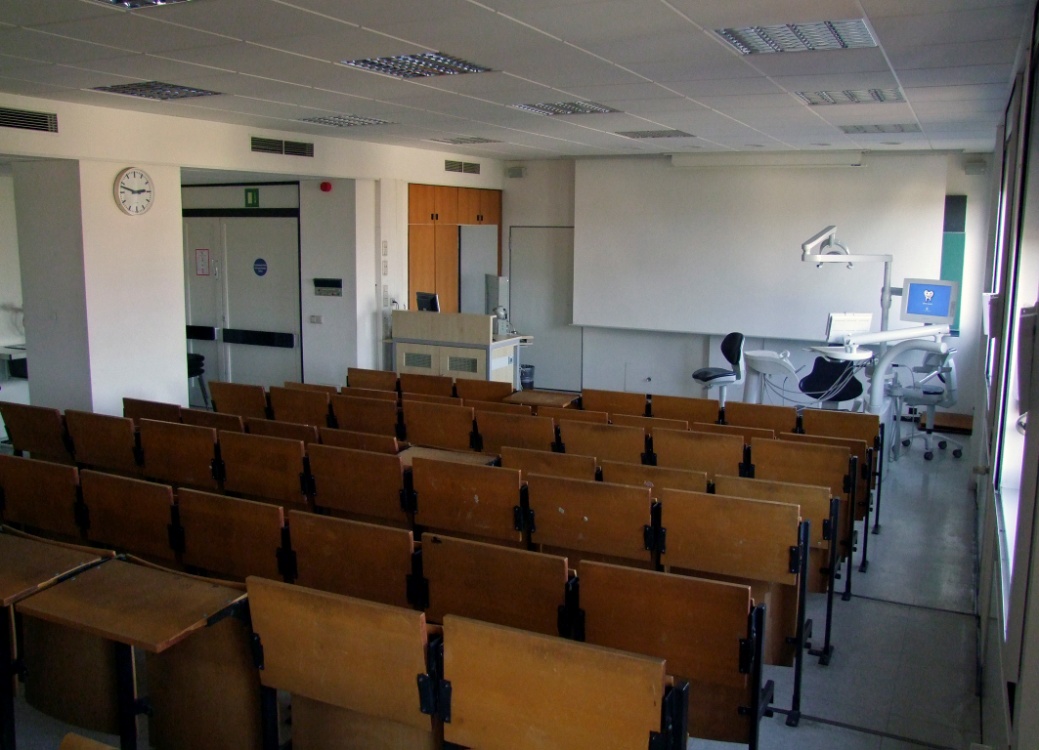 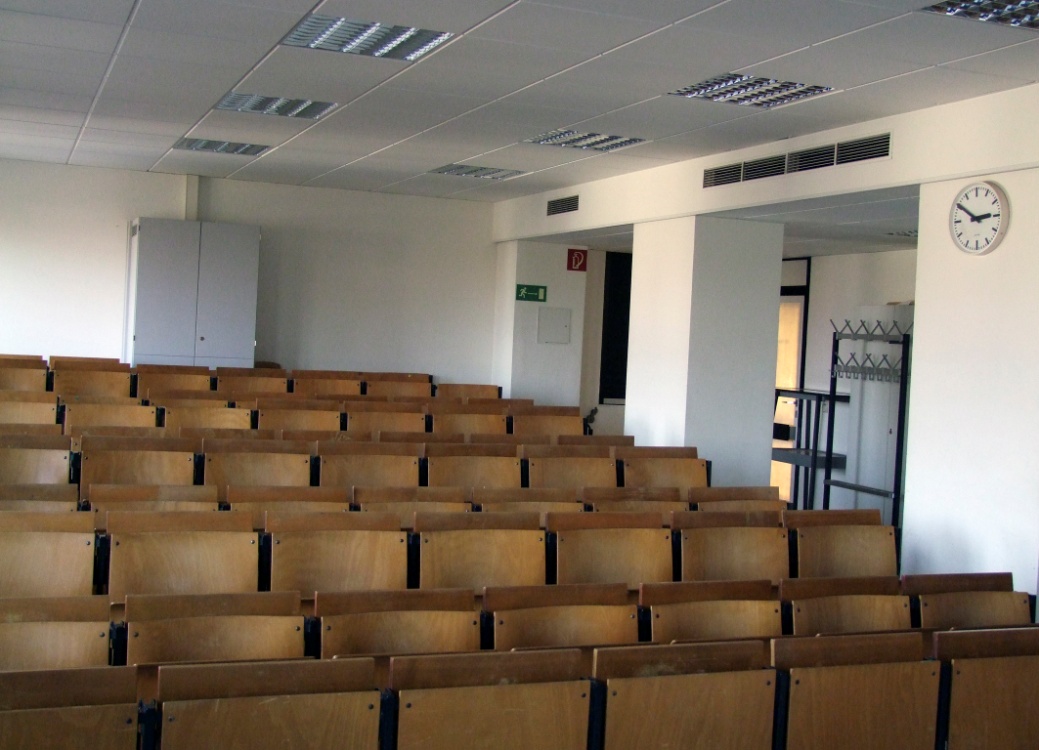 Kleiner Hörsaal (3. OG)
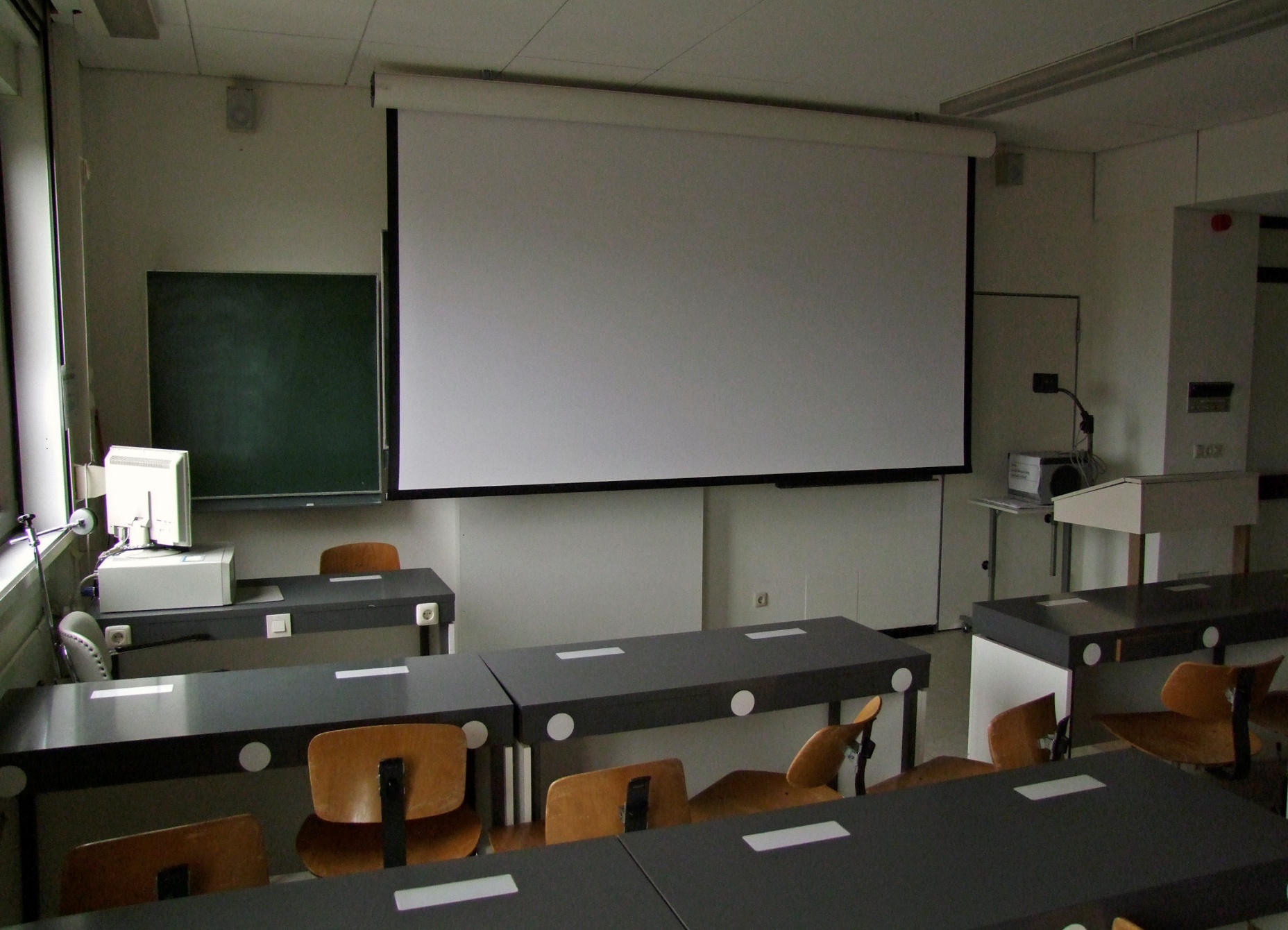 Hörsaal 6. OG
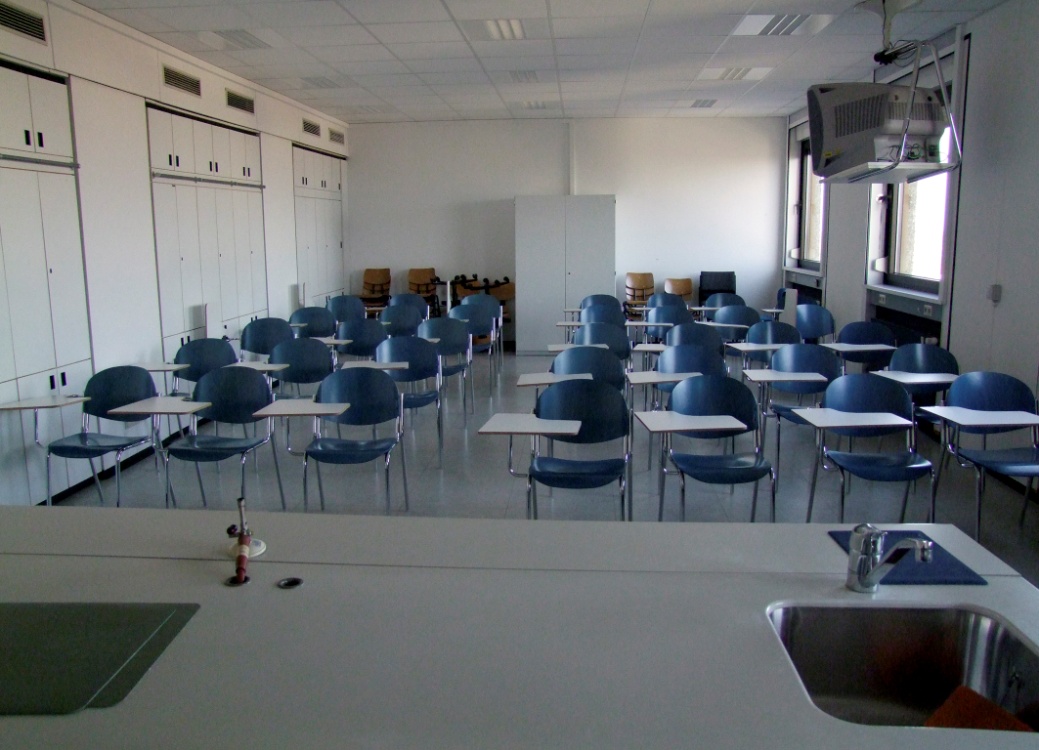 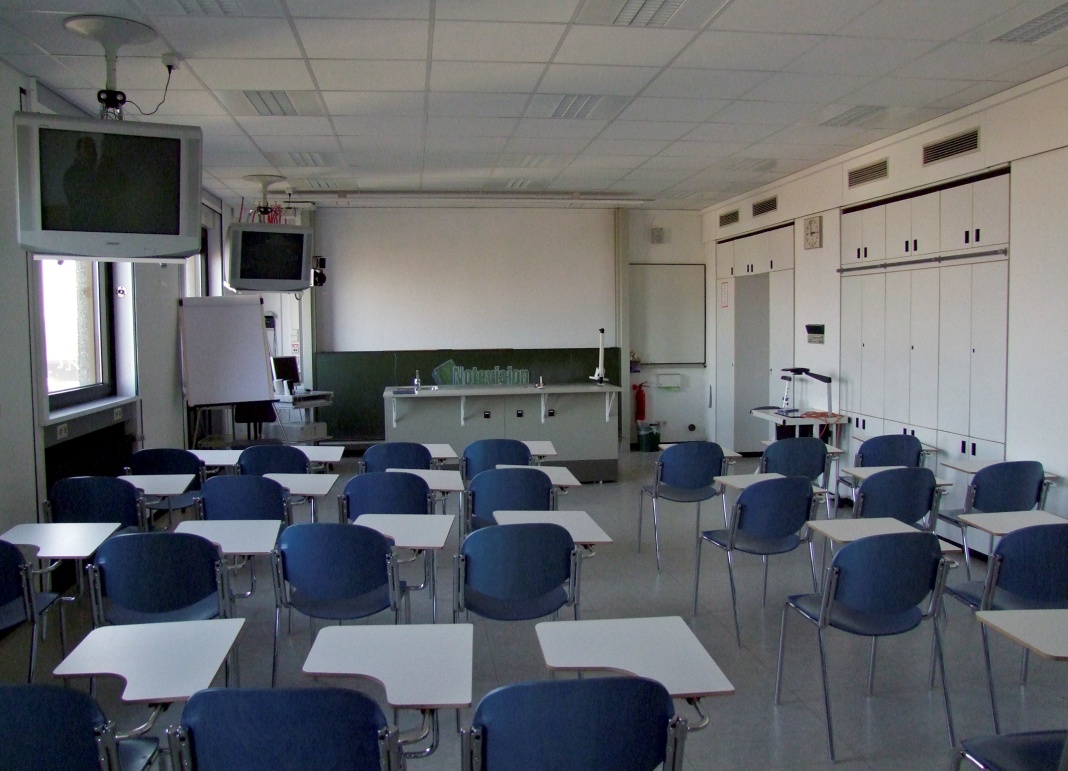 OrganisationZentrum für ZMK
Geschäftsführung / Direktorium
StellvertretenderGf. Direktor
1 Mitglied Med.-Techn. Dienst
5 Hochschullehrer
2 Wissenschaftl. Mitarbeiter
1 MitgliedStudierende
Mitglieder des Direktoriums